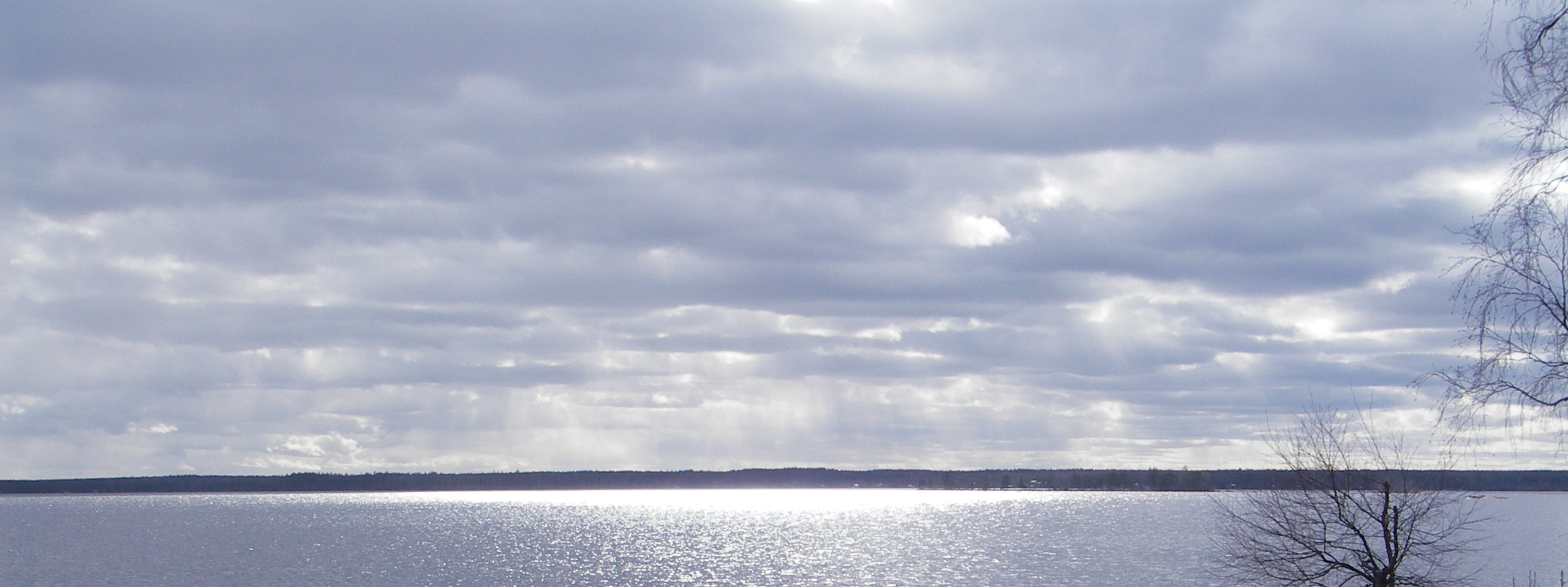 Olfactory discrimination in South African fur seals (Arctocephalus pusillus) 
of aliphatic aldehydes, carboxylic acids and acetic esters

Sandra Selin
Final thesis. International Master Programme Applied Biology 2008Supervisor: Prof. Matthias Laska
Aims:

 Determine the olfactory discrimination ability of South African fur seals

 Assess whether a correlation between discrimination ability and differences in carbon chain length exists
Conclusions:

 South African fur seals have a well-developed discrimination ability for the odorant classes investigated

 However, discrimination performance did not correlate with the frequency of occurrence of stimuli in their chemical environment
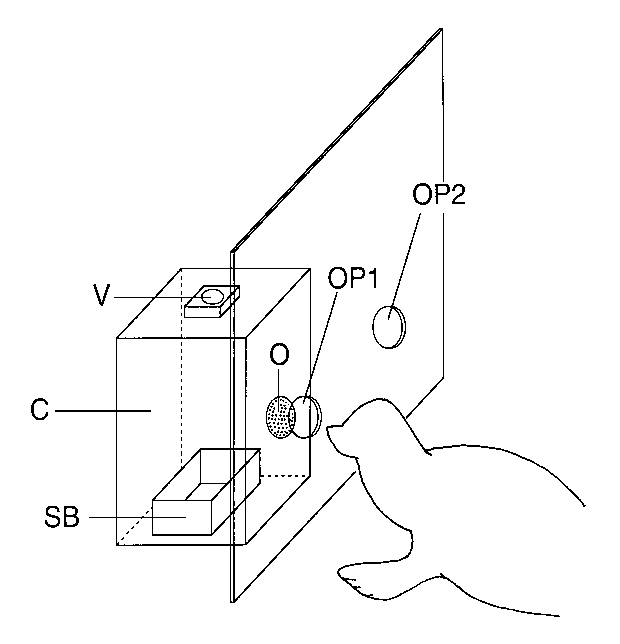 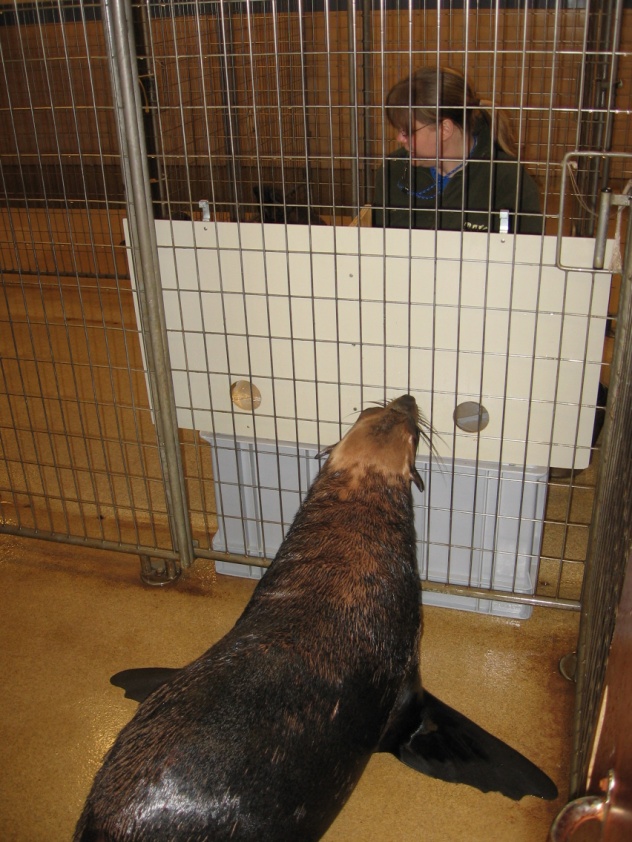 Results:

 All seals successfully discriminated between 14 out of 15 stimulus pairs

 No correlation between discrimination performance and differences in carbon chain length

 None of the odorant classes was significantly better or poorer discriminated
Materials & Methods:

 Odorants used differ in frequency of occurrence in the marine environment

 Test method: Food-rewarded two-choice instrumental conditioning paradigm
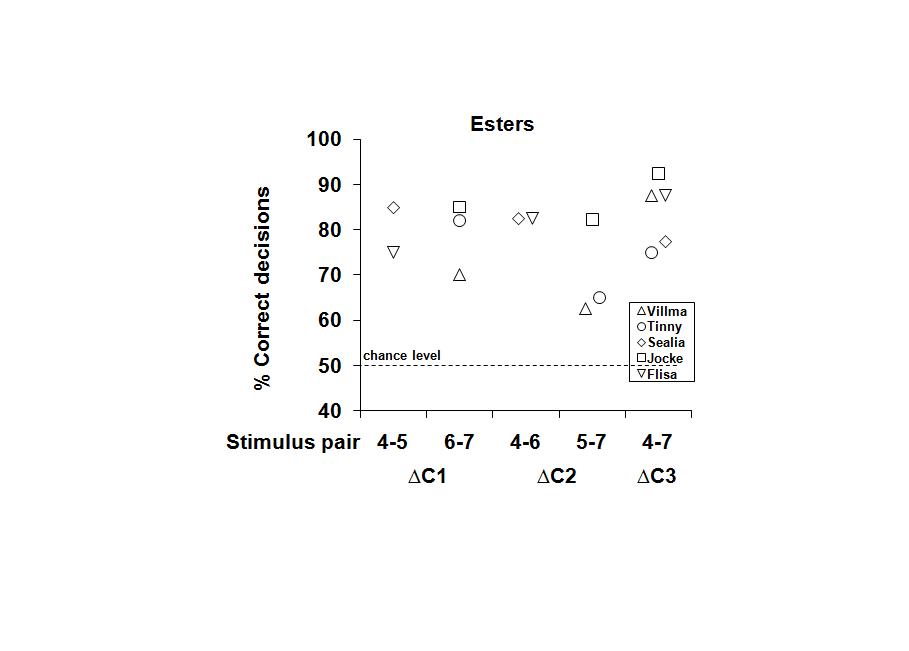 Circled in red: Two cases of failure to 
discriminate occurred, and both were within the same odorant pair.
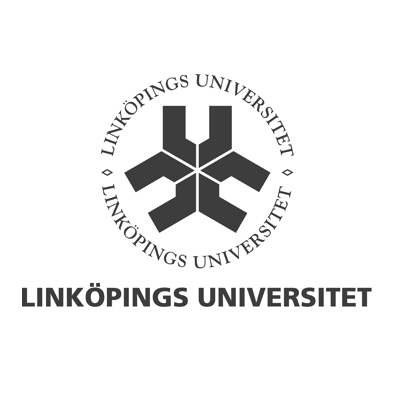 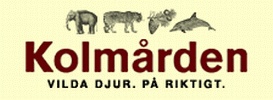